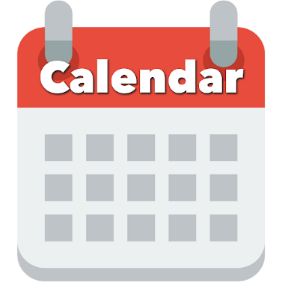 Today:
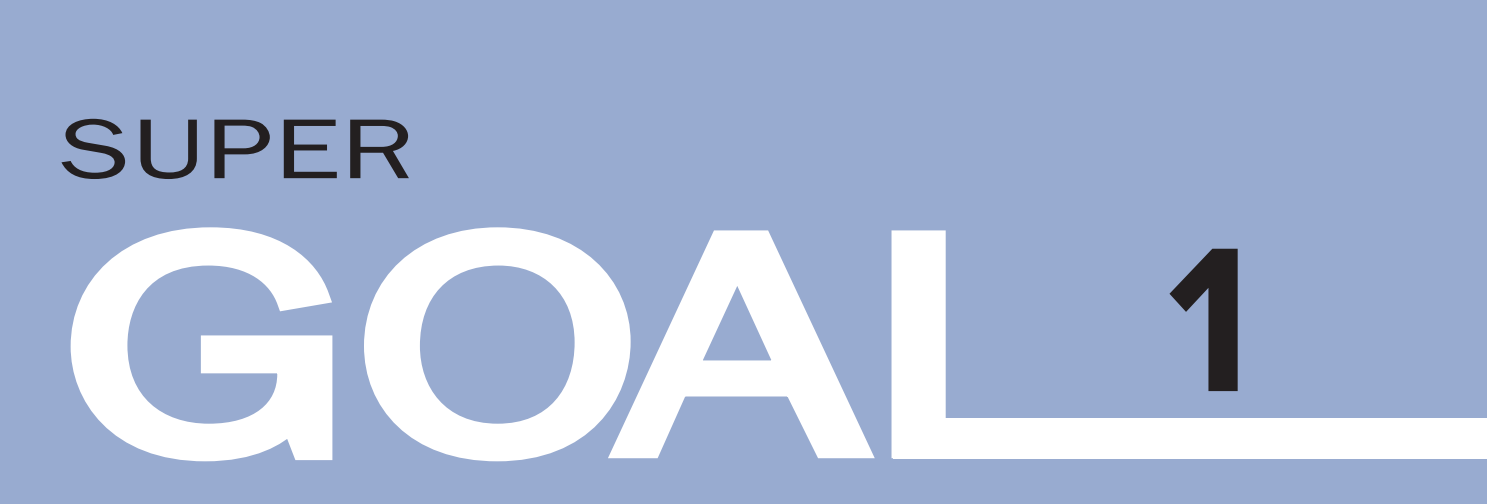 Date:
-      -1444
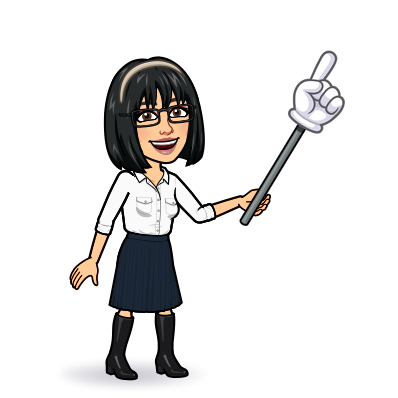 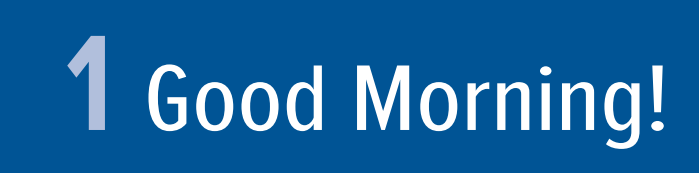 3  Grammar
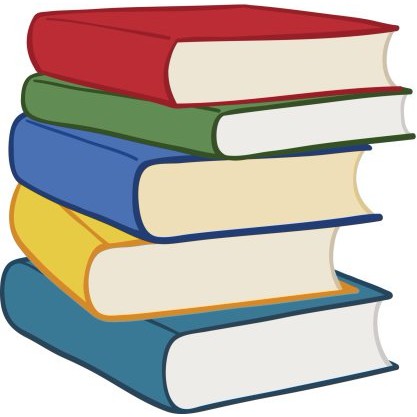 Page 4-5
By: Dalal Al-Juaid
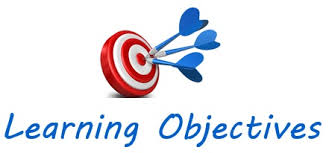 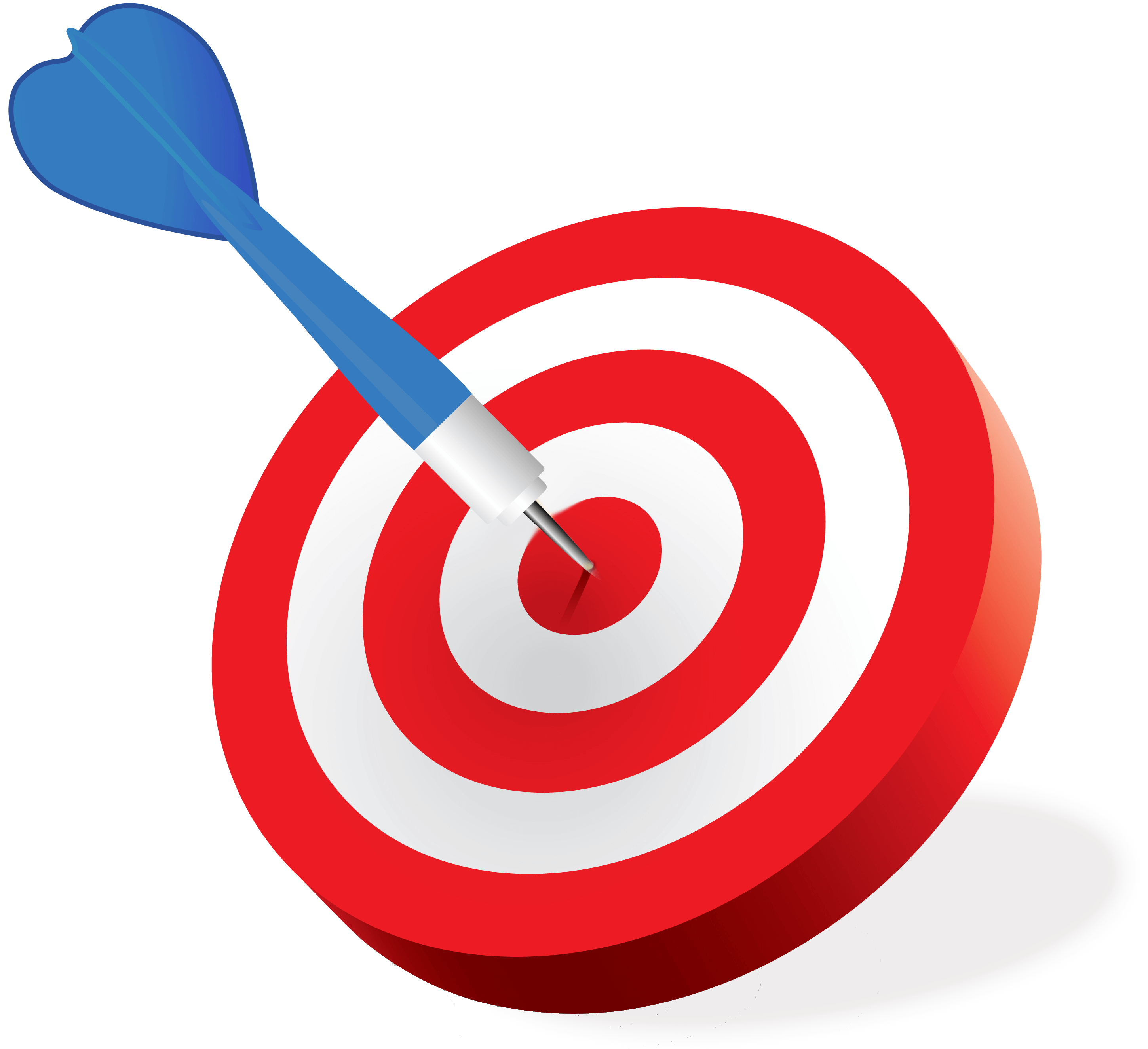 use verb Be with different subjects.
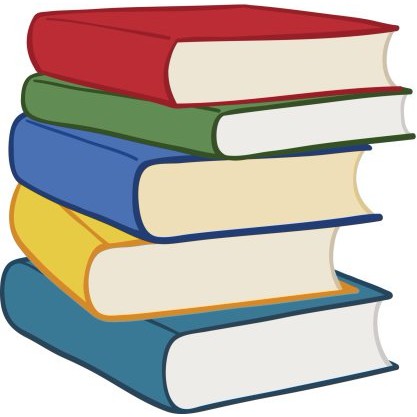 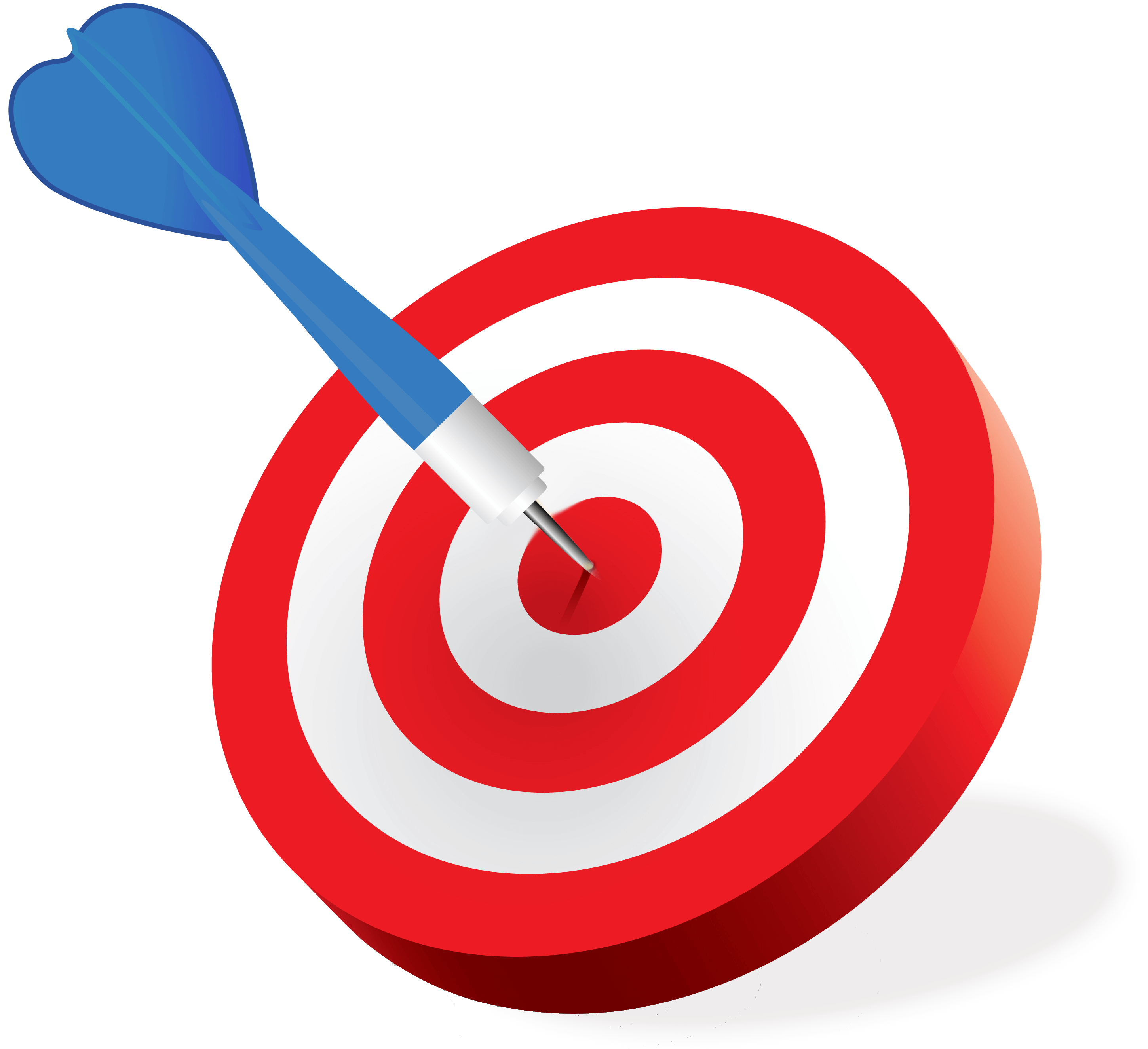 use singular possessive adjectives : my, your , his , her.
Warm up
Gram -1
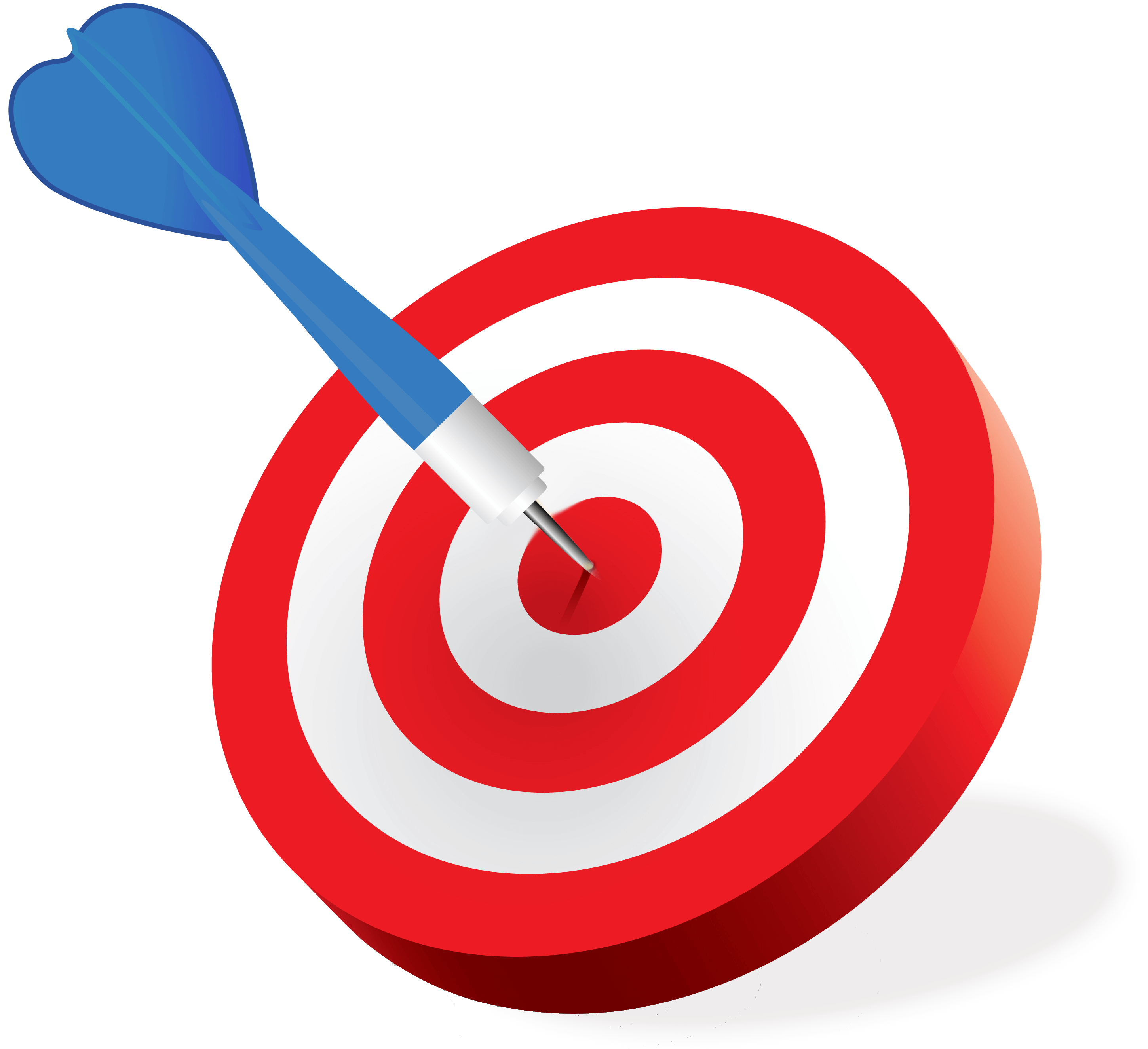 Gram -2
Mind map
summative
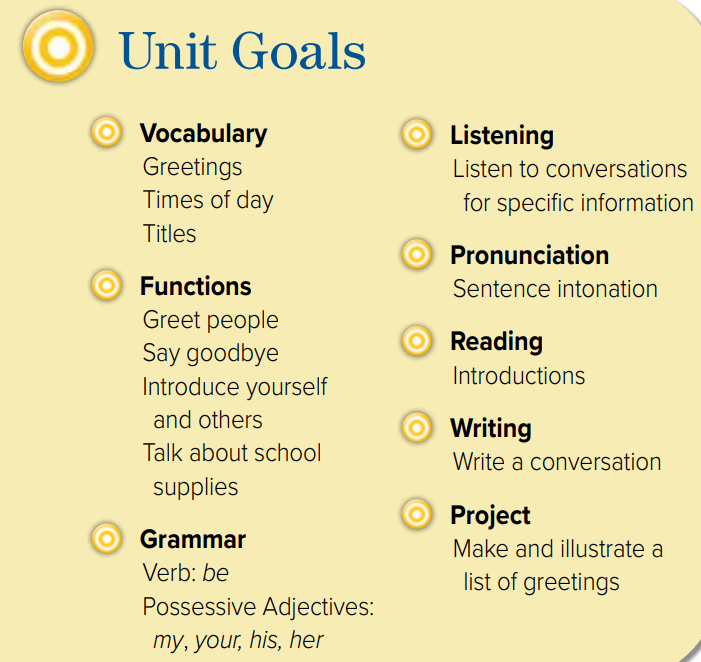 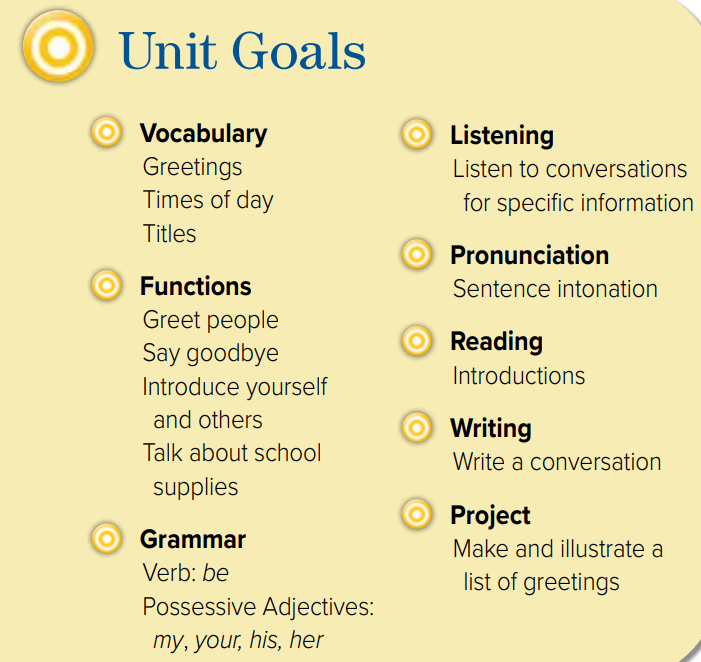 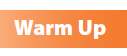 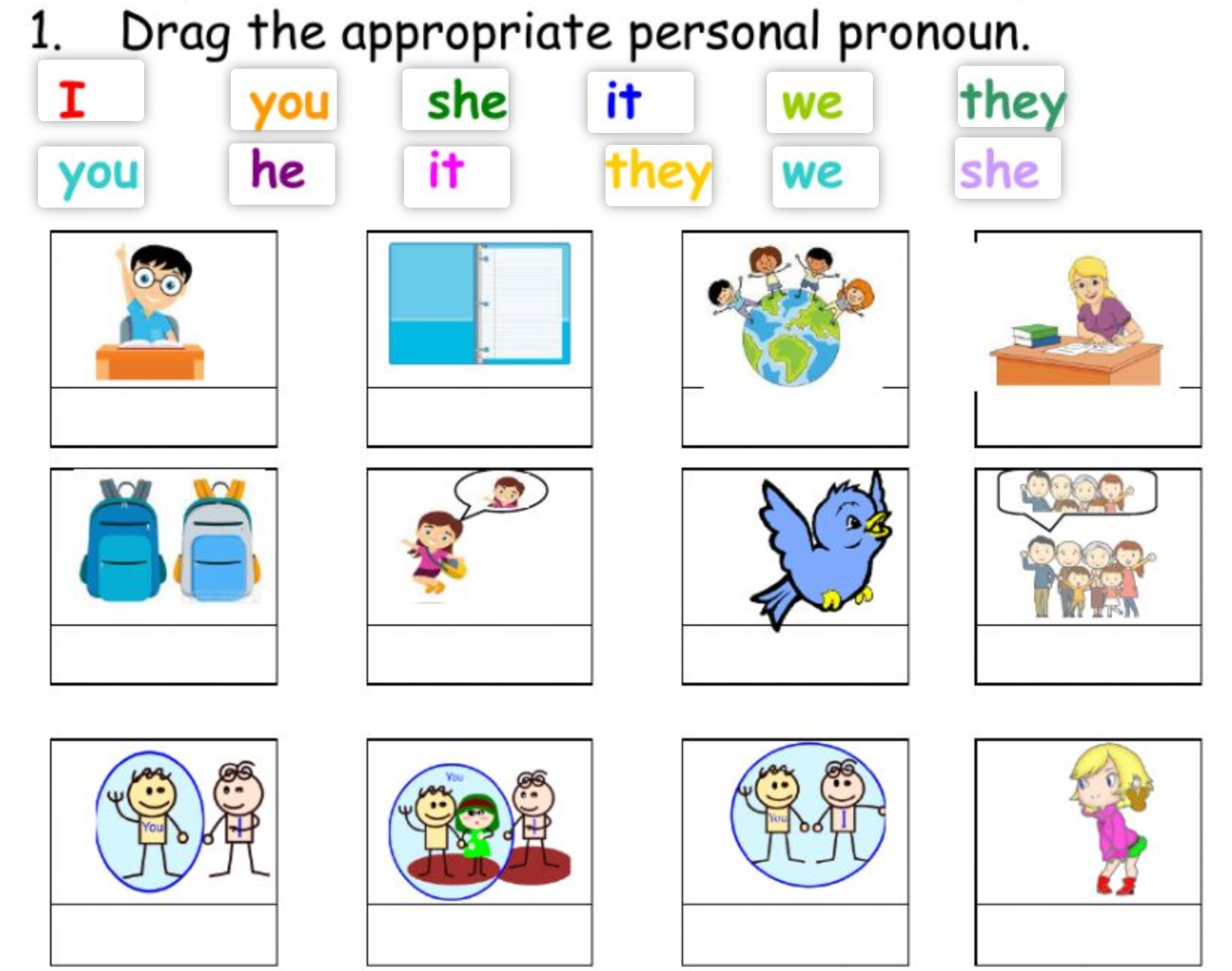 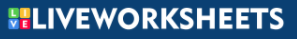 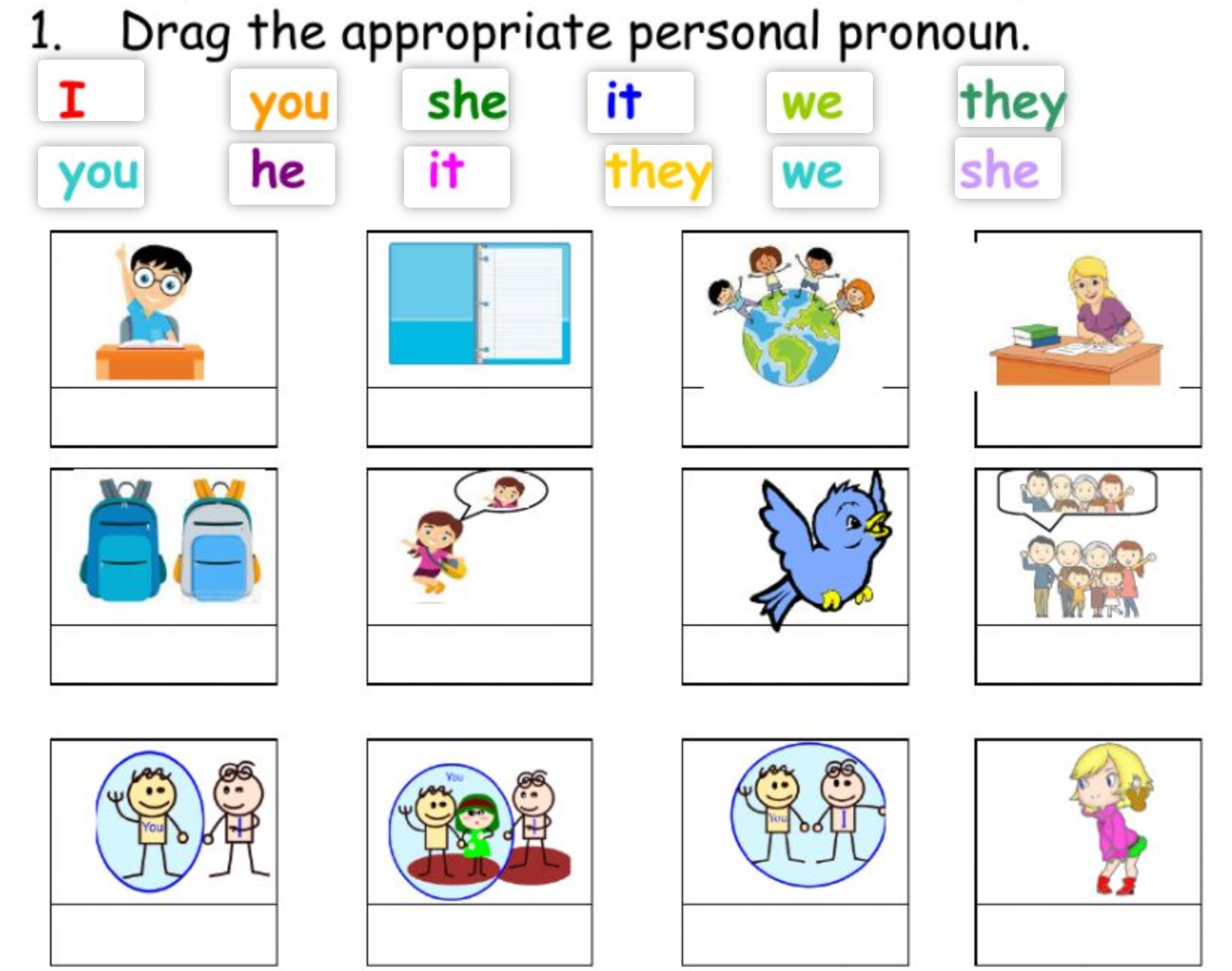 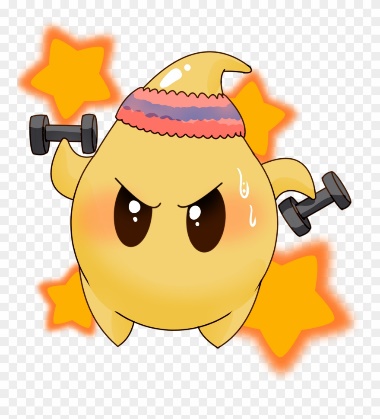 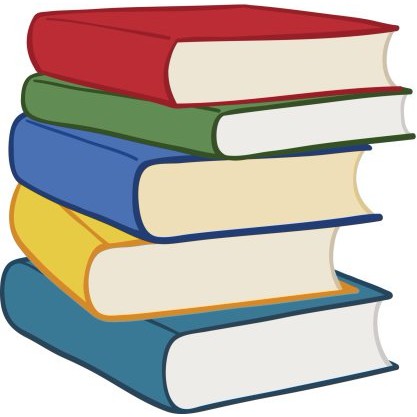 Warm up
Gram -1
Gram -2
Mind map
summative
Page 4
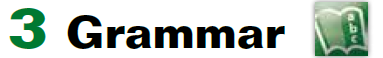 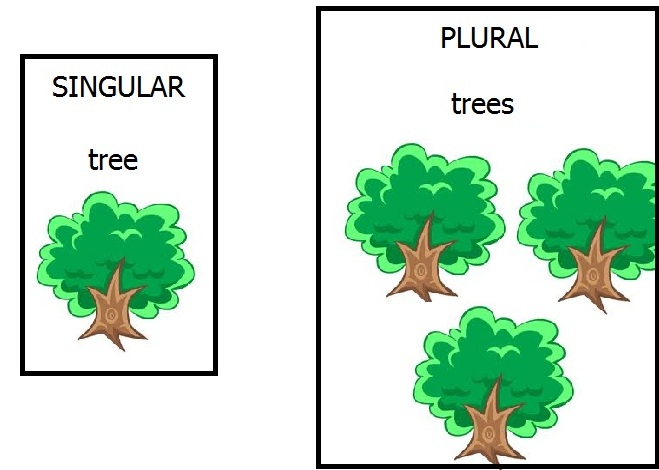 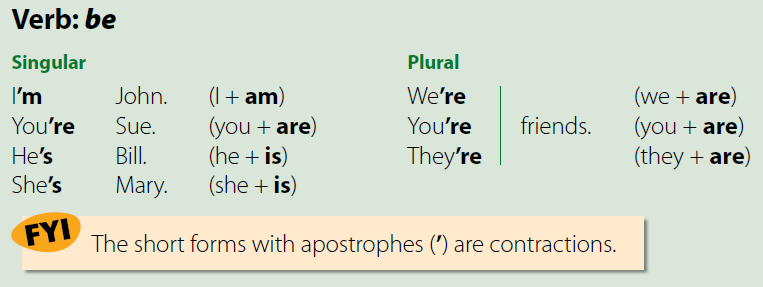 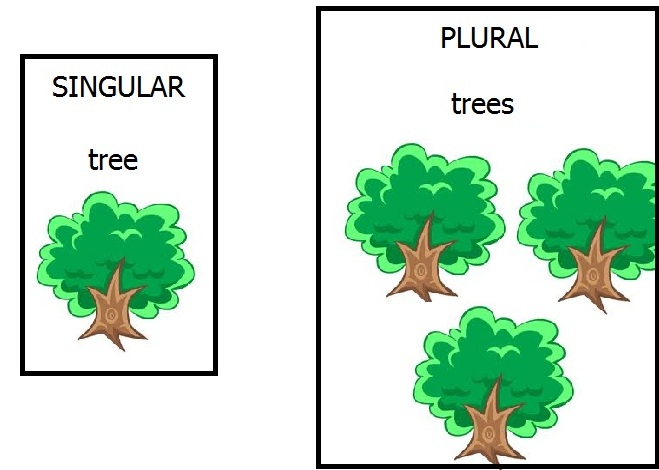 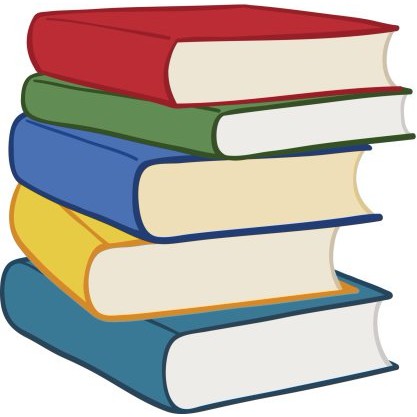 Warm up
Gram -1
(short form) is normally used in conversation.
Gram -2
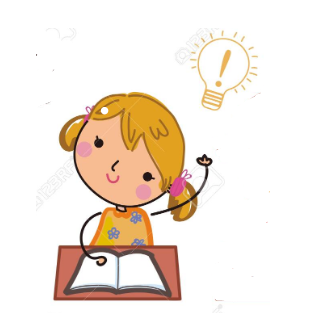 Mind map
Examples ?
summative
Page 4
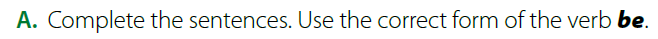 is
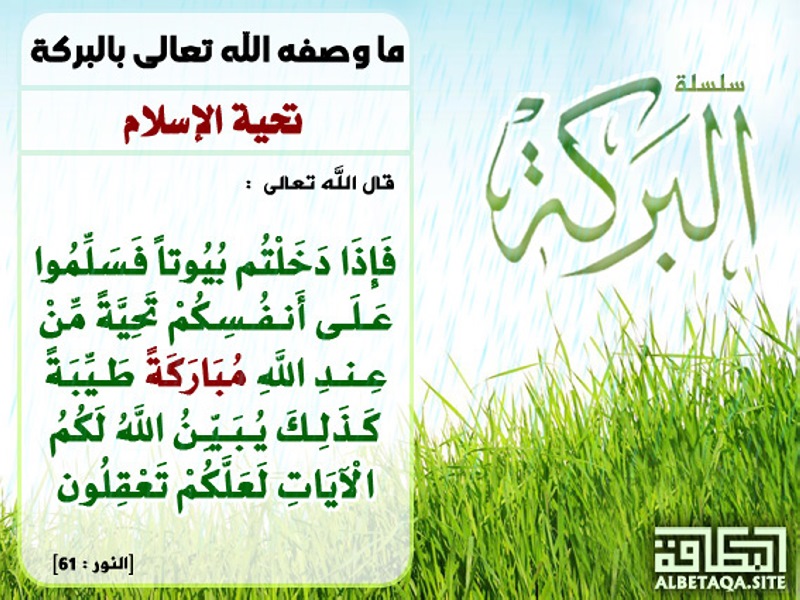 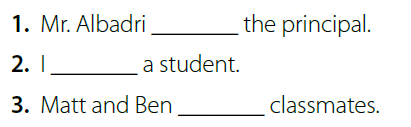 ‘m
are
Is
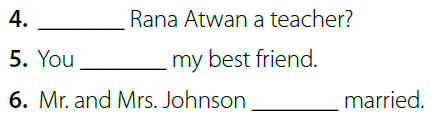 ‘re
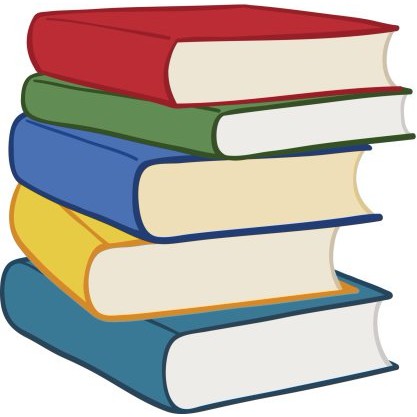 Warm up
are
Gram- 1
Gram -2
Mind map
summative
Page 4
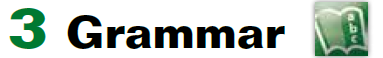 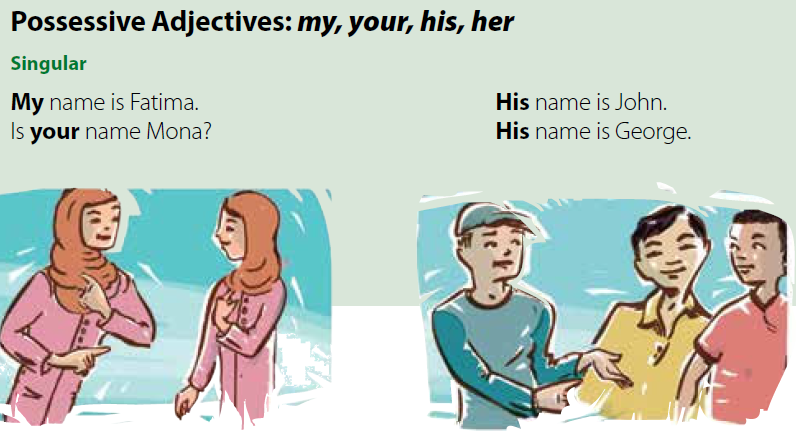 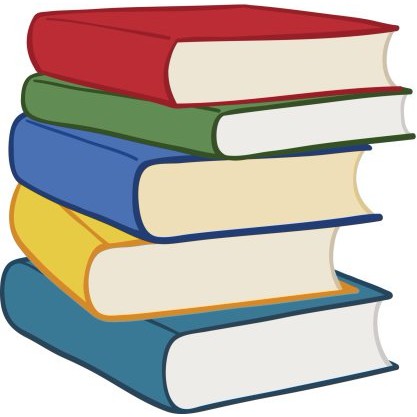 Warm up
Gram -1
Gram -2
Correct the mistake:
Mind map
(  I  )  name is Dalal.
Is  (  she  )  name Dalal?
summative
My name is Dalal.
Is her name Dalal?
Page 4
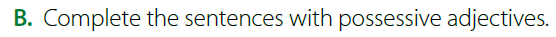 His
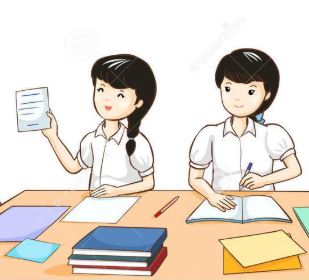 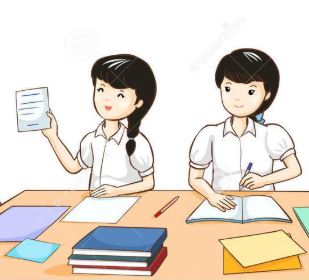 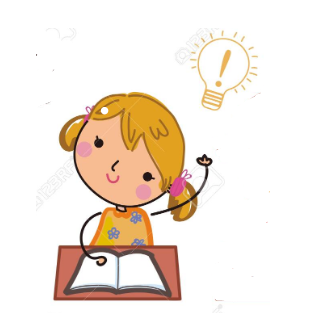 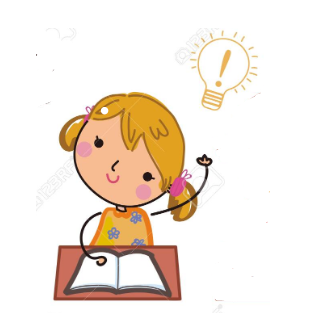 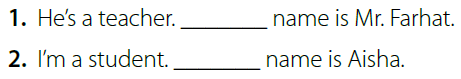 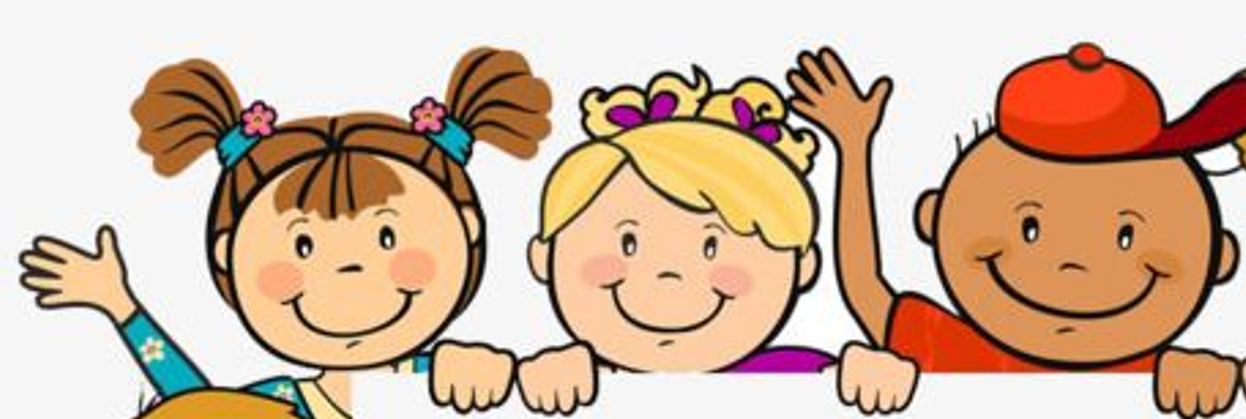 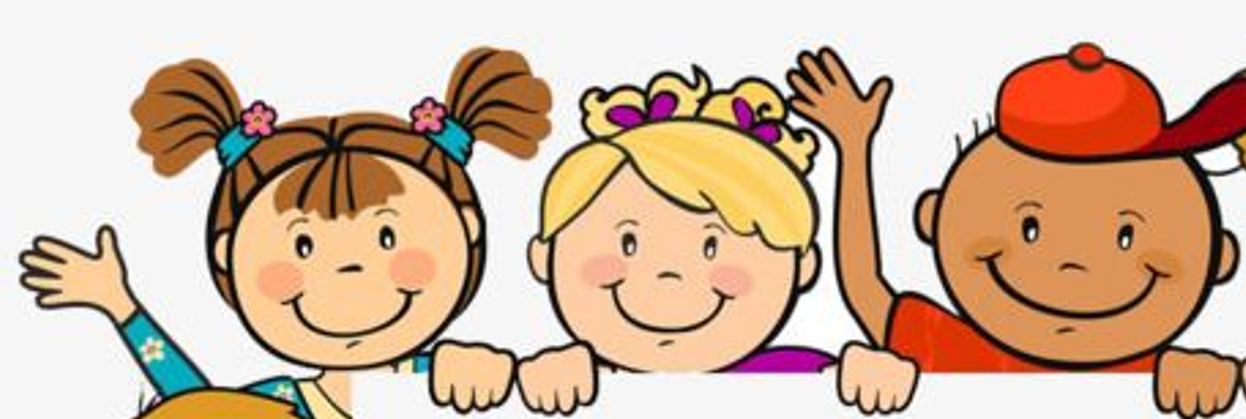 My
Think pair share
His
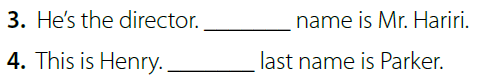 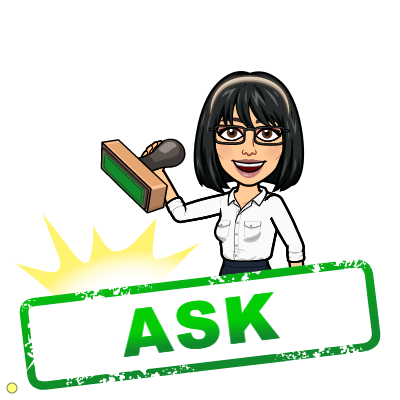 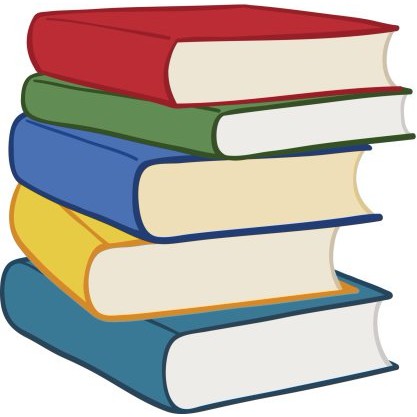 His
Warm up
Gram - 1
Gram -2
Mind map
summative
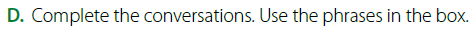 Page 5
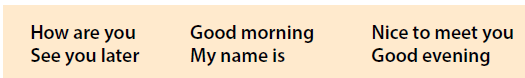 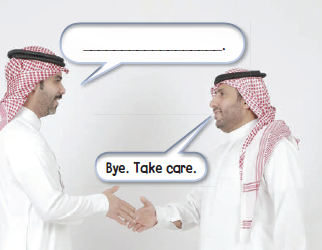 My name is
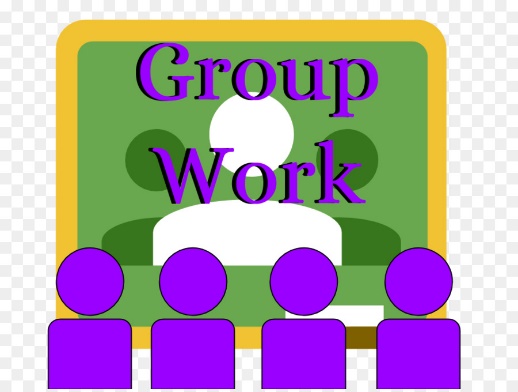 See you later
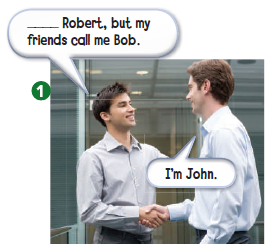 Nice to meet you
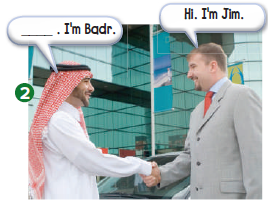 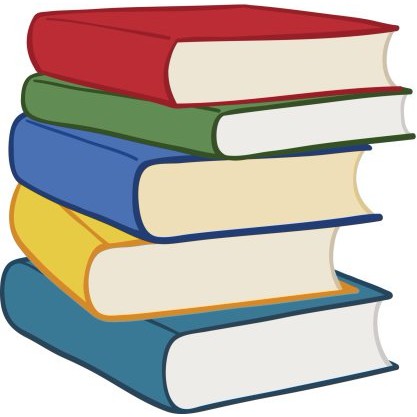 How are you
Warm up
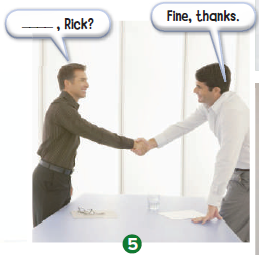 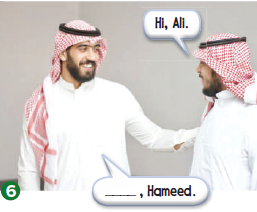 Gram -1
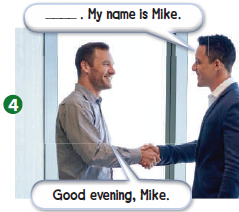 Good evening
Gram -2
Mind map
Good morning
summative
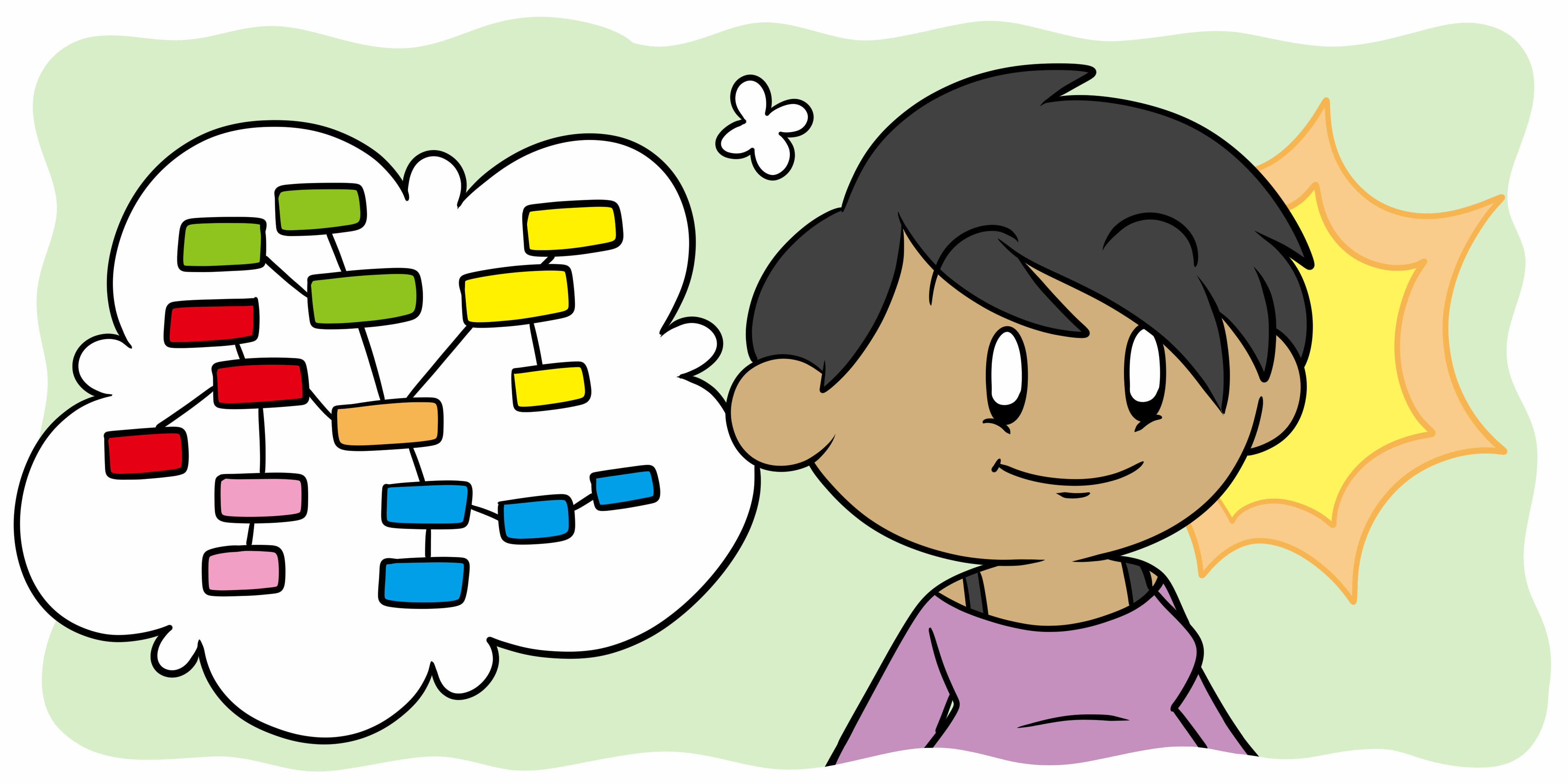 Mind map
I
my
am
she
Poss. Adj.
her
Verb Be
it
is
his
he
your
you
are
we
they
Page 4
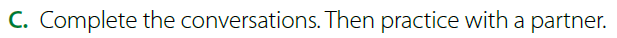 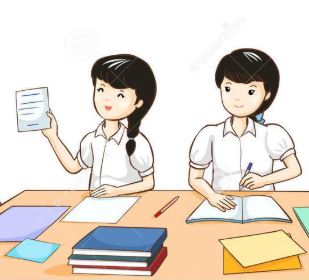 his
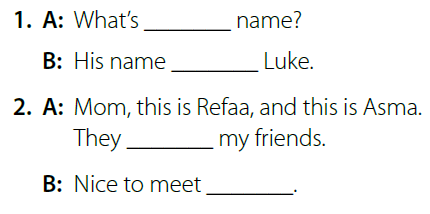 ‘s
pair  work
‘re
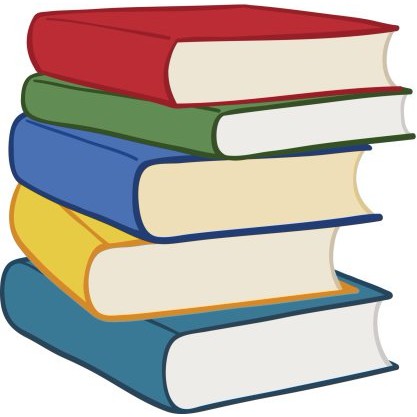 you
Warm up
her
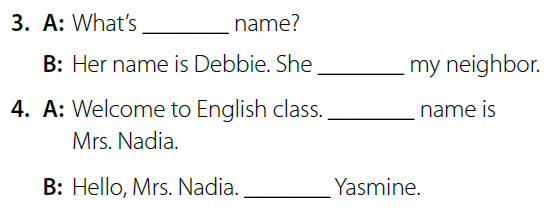 Gram -1
‘s
Gram -2
My
Mind map
I’m
summative
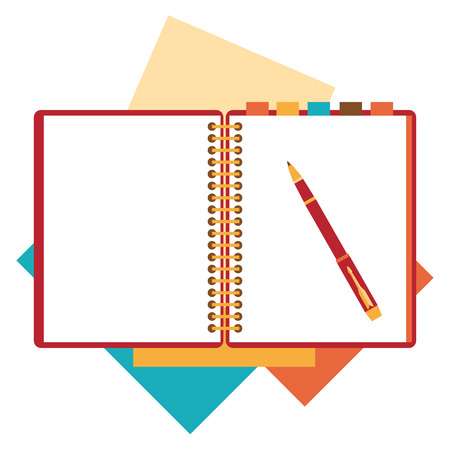 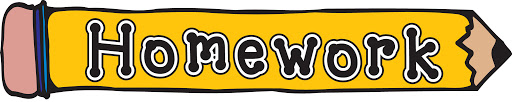 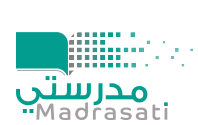 page 188 Ex (B-C)
for practice with grammar
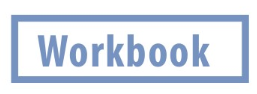 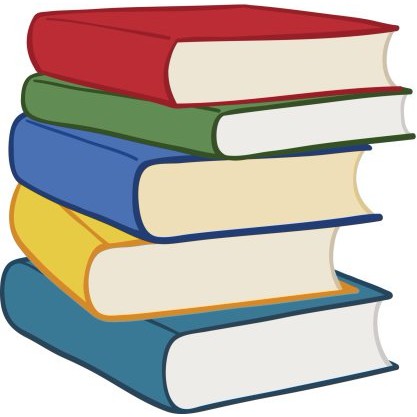 Warm up
Gram -1
Gram -2
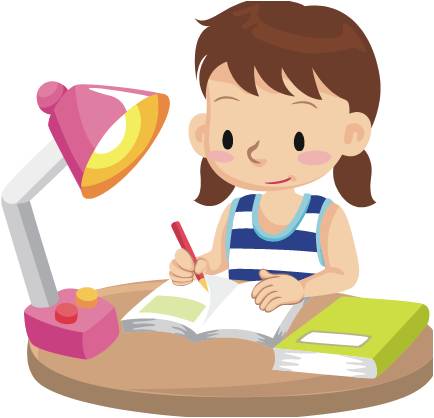 Mind map
summative
p.188
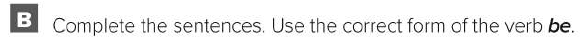 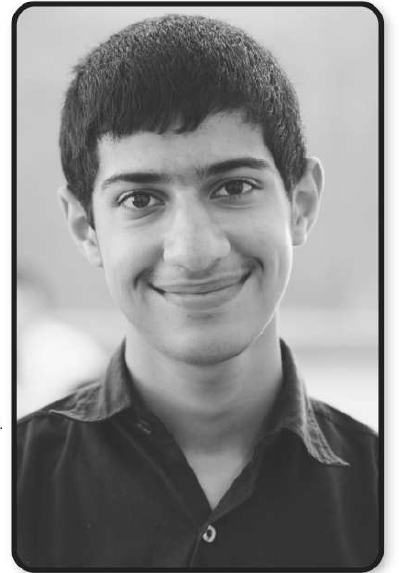 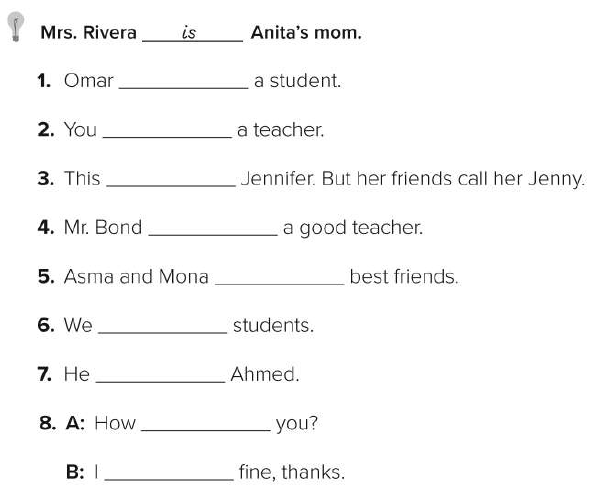 is
are
is
’s
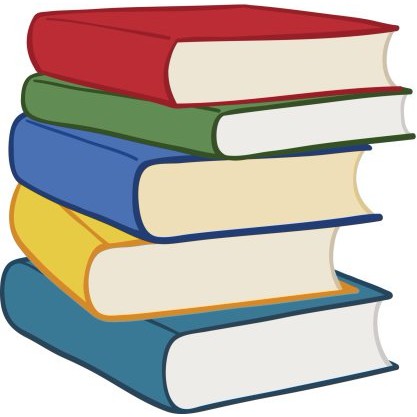 are
Warm up
Gram -1
’re
Gram -2
is
are
Mind map
’m
summative
p.188
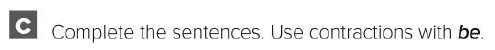 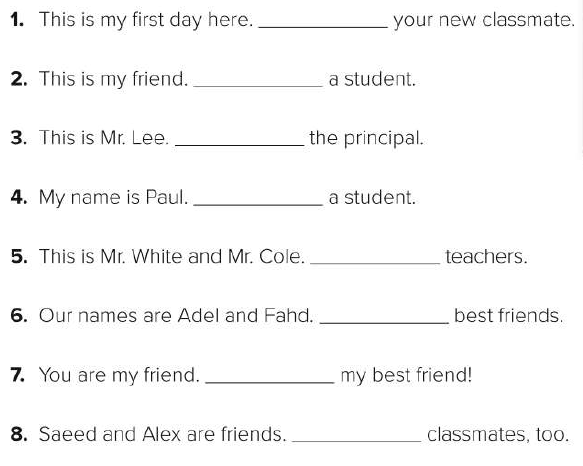 I’m
she’s
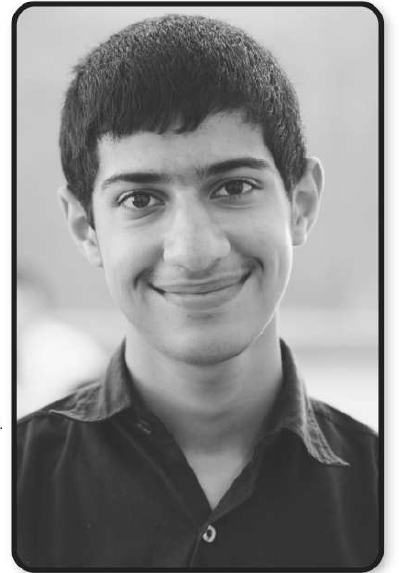 He’s
I’m
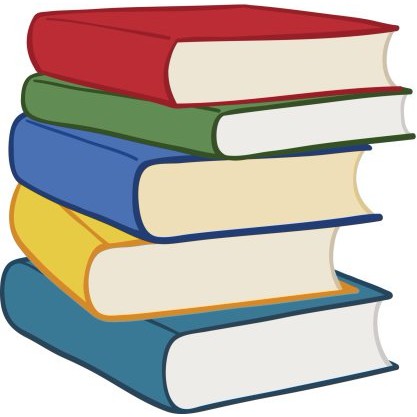 Warm up
They’re
Gram -1
We’re
Gram -2
You’re
Mind map
They’re
summative